SUPERPREVODNOST
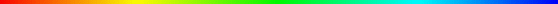 KAJ JE SUPERPREVODNOST?
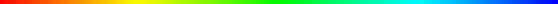 Superprevodnost je pojav, da pri nekaterih materialih preneha veljati ohmov zakon pri nizkih temperaturah. Specifični upor tedaj pade na nič.
SUPERPREVODNIKI
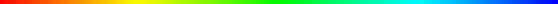 MEISSNERJEV EFEKT
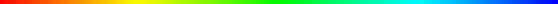 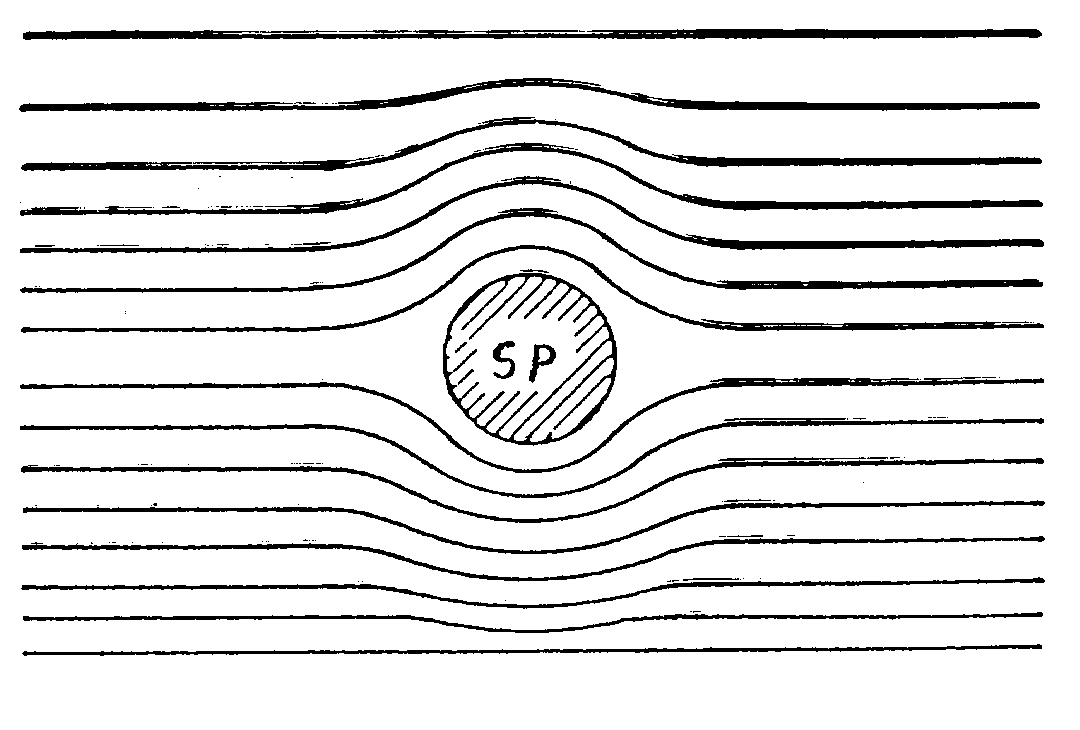 KRITIČNA TEMPERATURA
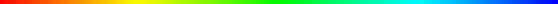 OHLAJANJE SUPERPREVODNIKOV
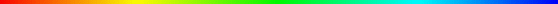 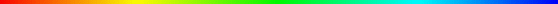 KRITIČNO  MAGNETNO POLJE
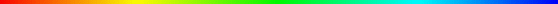 COOPERJEVI  PARI
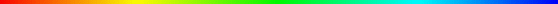 JOSEPHSONOV  EFEKT
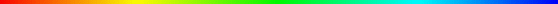 Superprevodnost predstavlja makroskopsko demonstracijo kvantnih zakonitosti.
    To je leta 1962 teoretično dokazal B. Josephson s preučevanjem dogajanj pri dotiku dveh superprevodnikov.
    Danes je trditev dokazana tudi praktično.
SUPERPREVODNIKI  II.VRSTE
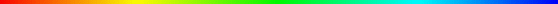 Superprevodniki  druge  vrste  oziroma  visokotemperaturni  superprevodniki  niso  čisti  elementi  kot  superprevodniki  prve  vrste,  temveč  zmesi  več  elementov.
TRENUTNI RAZVOJ SUPERPREVODNIKOV
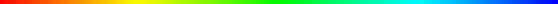 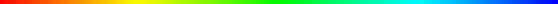 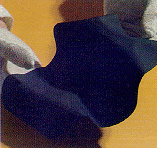 Superprevodnik, zvit v žico
Superprevodnik, razvlečen v trak
TRANSPORT
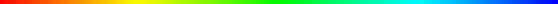 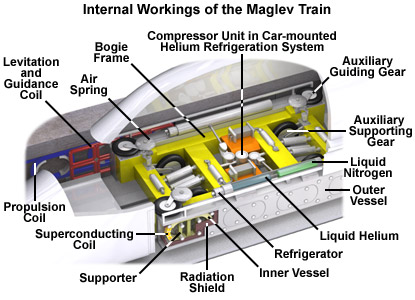 UPORABA SUPERPREVODNIKOV V  MEDICINI
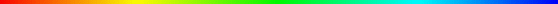 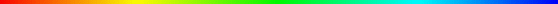 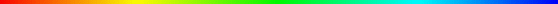 SUPERPREVODNIKI   V RAČUNALNIŠTVU   IN            ELEKTROTEHNIKI
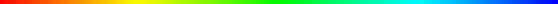 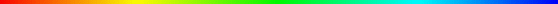 Viri 
Google, Najdi.si, Wikipedija
VPRAŠANJA
1.   Kaj je superprevodnost ?

2.   Kaj je Meissnerjev efekt ?

3.   Kaj je kritična temperatura ?

4.   Kako ohlajamo superprevodnike ?

5.   Kje se trenutno uporabljajo superprevodniki ?